Transférer à un ami    Voir la version en ligne   Version mobile   Se désabonner   
Entreprise
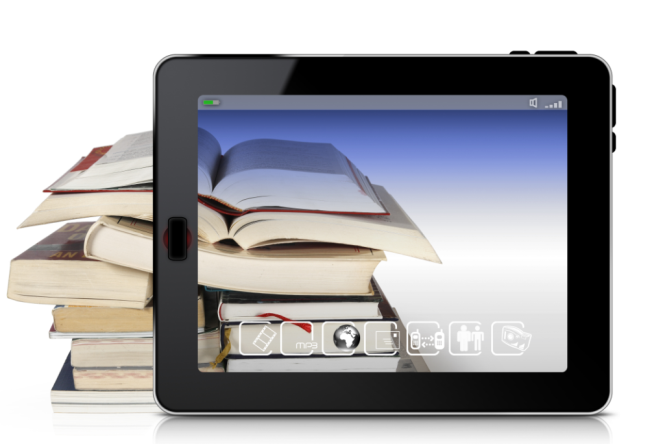 Lorem ipsum
Lorem ipsum dolor sit amet, consectetur adipisicing elit, sed do eiusmod tempor incididunt ut labore et dolore magna aliqua. Ut enim ad minim veniam, quis nostrud exercitation.
EN SAVOIR PLUS >
Lorem ipsum dolor sit amet
Lorem ipsum dolor sit amet, consectetur adipisicing elit, sed do eiusmod tempor incididunt ut labore et dolore magna aliqua. Ut enim ad minim veniam, quis nostrud exercitation ullamco laboris nisi ut aliquip ex ea commodo consequat.
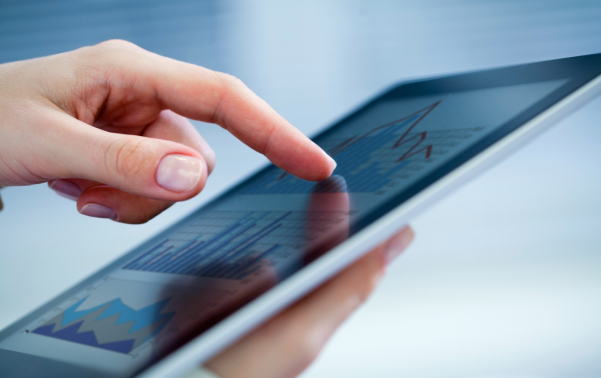 EN SAVOIR PLUS >
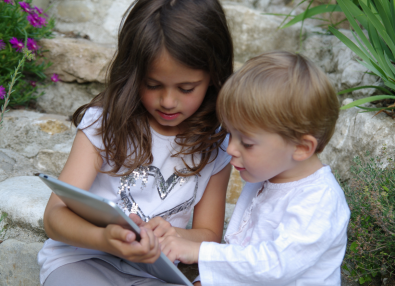 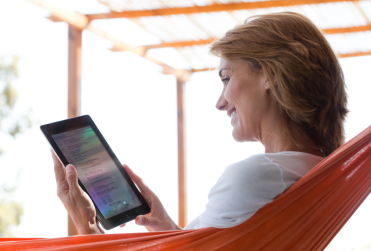 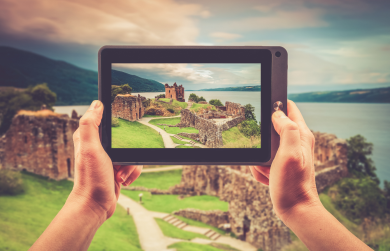 Duis aute irure dolor in reprehenderit in voluptate velit esse cillum dolore eu fugiat nulla pariatur.
Excepteur sint occaecat cupidatat non proident, sunt in culpa qui officia deserunt mollit anim id est laborum.
Ut enim ad minim veniam, quis nostrud exercitation ullamco laboris nisi ut aliquip ex ea commodo.
EN SAVOIR PLUS >
EN SAVOIR PLUS >
EN SAVOIR PLUS >
Entreprise 
Adresse
Code Postal
Mail
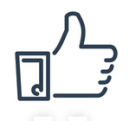 Suivez-nous sur Facebook
Suivez-nous sur Twitter
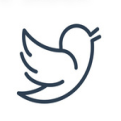